Presentation to the Professional Engineers in MiningSteve Hohmann, CommissionerKentucky Department for Natural ResourcesSeptember 6, 2013
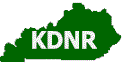 Reclamation Bonding
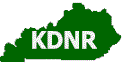 January 2011 OSM Oversight Report
Report determined Kentucky bonds were not always sufficient to complete reclamation in the event of forfeiture.
OSM issued Kentucky a Part 733 letter.
Letter requires Kentucky to take immediate and long term steps to ensure bond amounts are adequate to complete reclamation in the event of forfeiture.
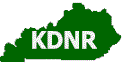 Immediate StepsNew Performance Bond Calculation Protocols
New 405 KAR 10:015 promulgated to change bonding rates.
Regulation raised minimum bond amounts, rates per acre, and supplemental assurance.
Implementation began in May of 2012 and continues today via RAM 155. 750 midterms conducted.
The new protocols have increased bond amounts an average of 60%.
Failure to post additional bond may result in permit suspension.
New regulation contains the 20 year bond requirement for treatment of long term substandard water discharges that had been DNR policy for nearly 15 years.
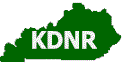 New Protocols Insufficient to satisfy the 733 Letter
Plans begin for creation of a mandatory pool to provide backstop for individual bonds.
Actuarial Study conducted for the establishment of a mandatory pool.
Study recommendations and input from stakeholders result in filing of HB 66 for the 2013 Legislative Session.
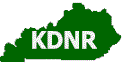 Long Term StepsThe Kentucky Reclamation Guaranty Fund
March 22, 2013 Governor Beshear signs HB 66 into law.
The Kentucky Reclamation Guaranty Fund (KRGF) established in emergency provisions.
KRGF is a mandatory reclamation account designed to cover the costs of reclamation for forfeited coal mining sites when the permit specific bond is inadequate.
The previous voluntary Bond Pool and Bond Pool Commission were abolished by the legislation.
New fund cannot be used for the long term treatment of substandard water discharges or to repair subsidence damage.
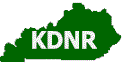 Key Provisions of HB 66
Kentucky Reclamation Guaranty Fund Commission established.
Seven (7) members. Six (6) of the members appointed by the Governor.
EEC Cabinet Secretary is Chairman.
Three (3) members represent coal industry.
Two (2) members represent banking/insurance industries.
One (1) certified public accountant.
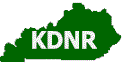 The KRGF Commission
Responsibilities of the KRGF Commission
Review, recommend, and promulgate regulations necessary to:
Monitor and maintain the fund;
Establish a structure for processing claims and making payments;
Establish the mechanisms to review of the viability of the fund;
Set a schedule for penalties for late payment or failure to pay fees and assessments;
Review and assign classification of mine types; 
Establish a structure for the payment of fees and assessments.
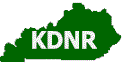 Additional Responsibilities of the KRGF Commission
Notify permittees of suspension or reinstatement of fees;
Conduct an annual audit of the fund;
Perform an actuarial study annually;
Authorize expenditures from the fund;
Report to the Governor and Legislature annually; 
Conduct investigations to verify reporting, payment, and other activities of
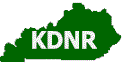 Office of the Reclamation Guaranty Fund
Attached to DNR.  
Consists of an Executive Director and three staff positions.
Provides support to the Commission and performs essential functions such as collecting fees, compiling information for assignment or revising permit classification, and contracting for audit and actuarial services.
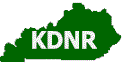 Initial Funding of the KRGF
Initially funded by the assets of the former voluntary bond pool.
One-time fee assessed to all permittees after July 1, 2013 in the amount of $1,500 per permittee.
$10 per “active acre” fee assessed on permitted and bonded acreage.
Active acre fee will not apply to permits or increments that;
Have not been disturbed,
Have received at least a Phase 1 bond release, or
Contain underground acreage only.
Former members of the voluntary bond pool not assessed any start-up fees.
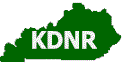 KRGF Membership and “Opt-out” Provision
July 1, 2013 all permittees are mandatory members of the KRGF.
Permittees that notify the KRGF Commission after July 1, 2013, that they desire to “opt-out” of the fund will not be subject to payment of any fees.
Permit revisions required for those that “opt out” for all permits to incorporate a full cost bond based on “worst case” conditions similar to bonds required by the OSM Bonding Handbook.
Full cost bonds posted by April 30, 2014, or the permit may be suspended.
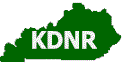 Permit Classification
All permits classified by the KRGF commission.  Permit classification determines fees.
Five permit classifications:
Surface coal mining operations;
Underground coal mining operations;
Combined surface and underground mining operations;
Non-production; 
Dormant.
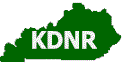 Tonnage Fees
Permits classified as “surface coal mining operations” will pay a fee of $0.0757 per ton of coal produced.
Permits classified as “underground coal mining operations” will pay a fee of $0.0357 per ton of coal produced.
Permits classified as “combined surface and underground mining operations” will pay a fee in accordance with the predominant method of coal extraction.
Fees will be payable quarterly beginning with the first quarter of 2014.
Late payment of fees due will subject the permittee to monetary penalties.  Non-payment of fees will subject the permittee to permit suspension.
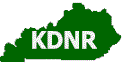 Non-production Permits & Fees
Permits classified as “Non-production” will be assessed an annual fee of $10 per bonded acre beginning in January of 2014.
Examples of Non-production permits: preparation plants, refuse fills & impoundments, haul road only permits, load-outs, and permits that only contain acreage for mine maintenance and other support facilities.
Fee is payable quarterly (due 30 days after the end of a calendar quarter) although may be paid up front in lump sum.
Fee will not apply to permits or increments that are undisturbed, have achieved at least a Phase 1 bond release, or contain underground acreage only.
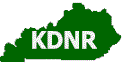 Dormant Permits and Fees
Permits classified as “Dormant” assessed an annual fee of $6 per bonded acre beginning in January of 2014.
“Dormant” permits consist of all remaining permits that do not fall into the other 4 classifications.
Fee payable quarterly (payable within 30 days after the end of a calendar quarter) although may be paid up front in lump sum.
Fee will not apply to permits or increments that are undisturbed, have at least a Phase 1 bond release, or consist of underground acreage only.
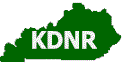 Other Important Provisions of the KRGF
Special provisions for members of the former voluntary bond pool.
Other permittees MAY have bonds subsidized by the KRGF in the future dependent upon future approval and implementation by the Commission.
New Permittees after July 1, 2013 required to pay a one time fee of $10,000 prior to issuance of their first permit.
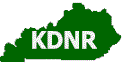 Key Dates for the KRGF
March 22, 2013 – Legislation signed into law creating the KRGF.
March 27, 2013 – Executive Order signed by Governor Beshear granting the DNR authority to administer the KRGF until June 30, 2013.
Now – July 1, 2013 – Office of the Reclamation Guaranty Fund is established and staffed.
July 1, 2013 – KRGF Commission is authorized to conduct business.
July-August 2013 – Assessments for “start-up” fees sent to permittees.
September 1, 2013 – Deadline for current members to “opt-out” of the KRGF.
October 1, 2013 – Permit “full cost bonding” revisions due to be filed for those members that chose to “opt-out”.
January 1, 2014 – Snapshot of bonded acres taken for Dormancy and Non-production fee annual assessments.
April 30, 2014 – Last day to submit quarterly fee payments (tonnage, dormancy, non-production)
April 30, 2014 – Last day for “opt –out” permitees to obtain approval of “full cost bonding” revisions”.
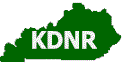 Long Term Treatment (LTT)
Reclamation liabilities for substandard water discharges are subject to financial assurance requirements of SMCRA and KRS 350.  LTT liabilities not covered by KRGF.

1997 Departmental policy 

Bond amount equal to the annual cost of treatment times 20.
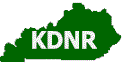 Current LTT Requirements
20 Year bond requirement now in regulation 405 KAR 10:015 Section 8(7)(a).
DNR updated and maintains LTT list
Procedures to determine LTT:  if an SS discharge is noted:
One time discharge is not a trigger
Permittee revises permit 
Either demonstrate land reclamation will abate the SS discharge or,
Identify the treatment method for the discharge along with a cost estimate for the annual cost of treatment
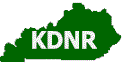 LTT Bond
The annual cost of treatment is subject to verification and modification by the DNR
LTT Bond Amount:  20x(annual cost of treatment)=bond amount
Consequences for failure to post LTT bond
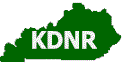 Trend Stations
Phases I and II complete.

Phase III underway.  Monitoring 133 trend stations (phases I and II combined).  Phases I-III under grant from OSM.

Phase I results on DNR website.  Phase II posted in near future. 

DNR purchasing statistical software to conduct in-depth analyses of data.

Work closely with DEP to identify watersheds of concern.